SCENS
Simulations for Clinical Excellence in Nursing Services
Disruptive Patient Withdrawal
SCENS
Disruptive Patient (3): 
Withdrawal
[Speaker Notes: There are 3 sequential disruptive patient scenarios that build upon each other.
Learners will need to complete each one in the recommended order to meet objectives.]
SCENS
Disclaimer
The sensitivity of the content discussed during this scenario may trigger emotional or physiological responses
Please inform the faculty if this is uncomfortable for you
SCENS
Learning Objectives
Establish safety when managing care for the disruptive patient experiencing withdrawal
Perform an assessment on a patient exhibiting signs and symptoms of alcohol withdrawal utilizing facility specific assessment tool
Implement symptom based withdrawal protocol
Utilize effective communication when caring for the disruptive patient experiencing withdrawal
SCENS
Why?
Joint Commission: 2016 Hospital National Patient Safety Goals
Prevention and Management of Disruptive Behavior (PMDB) principles
VHA National Patient Safety Improvement Handbook
The National Database of Nursing Quality Indicators (NDNQI)
VHA Handbook 1160.06
[Speaker Notes: Joint Commission: 2016 Hospital National Patient Safety Goals
Clinical alarm systems
Communication process
Who to call 
Prevention and Management of Disruptive Behavior (PMDB) principles
ASK LEARNERS IF THEY HAVE COMPLETED PMDB TRAINING
Protect from violence
Identify levels of stress and implement appropriate interventions
Veterans Administration Healthcare 2014 Prevention and Management of Disruptive Behavior program
Four levels of stress
Normal
Moderate
Severe
Panic level
De-escalation
Minimize risks and safety issues
VHA National Patient Safety Improvement Handbook (VHA Handbook 1050.01)
Minimize harm with an emphasis on prevention, not punishment
Identify safety risks
The National Database of Nursing Quality Indicators (NDNQI)
NDNQI #7 and #8
Psychiatric Physical/Sexual Assault Rate
Restraint prevalence
Outcome
VHA Handbook 1160.06 (Inpatient Mental Health Services)
Veterans with Substance Use Disorders
Approximately 53% had alcohol use disorders alone
Mental Health Strategic Plan (MHSP)
Make required services available (patient-centered, psychosocial rehab and recovery model
Stabilization
Safety]
SCENS
Alcohol Withdrawal Syndrome (AWS)
Caused by the abrupt discontinuance of alcohol 
6-96 hours after the last drink
Minor symptoms (Initially)
Alcoholic hallucinosis (day 1-2)
Withdrawal seizures (day 2-3)
Delirium Tremens (Day 3-4)
Life-threatening complications
Seizures
Coma
Death
[Speaker Notes: Alcohol Withdrawal Syndrome (AWS)
Caused by the abrupt discontinuance of alcohol 
6-96 hours after the last drink
Minor symptoms (Initially)
Headache
Diaphoresis, especially in the hands and face
Nausea
Loss of appetite
Depression
Alcoholic hallucinosis (day 1-2)
Hallucinations (predominantly auditory)
Withdrawal seizures (day 2-3)
Usually tonic clonic
Delirium Tremens (Day 3-4)  ***Medical emergency
Sudden confusion
Tremors
Mental function changes
Increased startle reflex
Irregular heartbeat
Agitation, irritability
Somnolence
Restlessness
Sensitivity to light, sound and touch
Stupor
fatigue
Life-threatening complications
Seizure
Coma
Death]
SCENS
Assessment Tool for AWS
CIWA-Ar
CIWA-An originally 15 item symptom-based assessment scale developed in 1978
Revised to 10 items in 1989; now known as CIWA-Ar
Measures severity of AWS
Easy to use
Widely-accepted and well-validated
Alcohol withdrawal protocol
Treat AWS according based on severity of symptoms
Can take less than 2 minutes to perform
Max score is 67; the higher the score, the higher the severity of symptoms
Usually no treatment necessary for score less than 8
Follow facility protocol
[Speaker Notes: Clinical Institute Withdrawal Assessment of Alcohol Scale, Revised (CIWA-Ar)
CIWA-An originally 15 item symptom-based assessment scale developed in 1978
Revised to 10 items in 1989; now known as CIWA-Ar
Measures severity of AWS
Easy to use
Widely-accepted and well-validated
Alcohol withdrawal protocol
Treat AWS according based on severity of symptoms
Can take less than 2 minutes to perform
Max score is 67; the higher the score, the higher the severity of symptoms
Usually no treatment necessary for score less than 10
Follow facility protocol]
SCENS
Assessment Tips
Nausea or vomiting
Anxiety 
Paroxysmal sweats 
Tactile disturbances  
Visual disturbances 
Tremors 
Agitation 
Orientation and clouding of sensorium 
Auditory disturbances
Headache
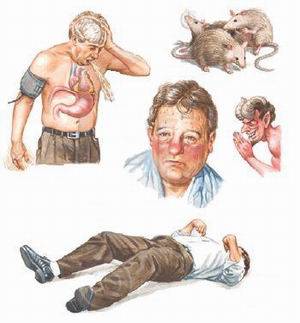 [Speaker Notes: Nausea or vomiting

Anxiety:  
	Ask the patient if he/she has concerns. GAINS assessment
Paroxysmal sweats:  
	Observe sheets, hair, clothes, and forehead
Tactile disturbances :  
	Ask the patient if he/she feels any odd skin sensations such as itching, pins and needles, burning, numbness, bugs crawling on or under skin
Visual disturbances:  
	Ask the patient if he/she is having any changes in vision, light sensitivity, if colors appear different, or if they see things that are not there, etc.
Tremors:  
	Observe the patient’s hands and tongue
Agitation:  
	GAINS assessment
Orientation and clouding of sensorium:  
	Introduction and ask about their background… Date, time, name
Auditory disturbances:  
	Ask the patient if it is too noisy or if noise is bothering him/her, if he/she is more aware of sounds, hearing things that are not there, hearing things that are disturbing, etc.
Headache:   
	Ask the patient if he/she is having pain anywhere, dizziness, lightheadedness, or feels like a band is around their head, etc.]
SCENS
Symptom Based Alcohol Withdrawal Protocol
History of alcohol use?
Has the provider examined the patient?
Does the patient have a history of alcohol-related seizures and/or delirium tremens?
Initiate symptoms-based alcohol protocol
Benzodiazepines (Diazepam or Lorazepam)
SCENS
Recognize Early Signs of Escalating Behavior
GAINS Mnemonic
Gestures
Acting
Incongruent
Noticeable
Systematically
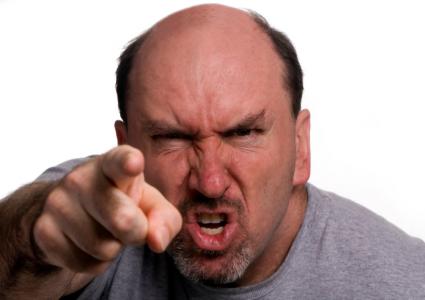 [Speaker Notes: Gestures
Shaking or clenching fists, staring, slamming doors, throwing objects
Acting
Suspicious, anxious, fearful, or hostile
Incongruent
Saying he/she is fine while behavior doesn’t match by pacing or becoming increasingly agitated
Noticeable
Diaphoresis, flared nares, jugular vein distention, and elevated heart rate
Systematically
Systematic pacing, tapping feet, shaking knees, sighing, running fingers through hair, or rubbing the forehead]
SCENS
Levels of Stress
Normal
Moderate
Severe
Panic
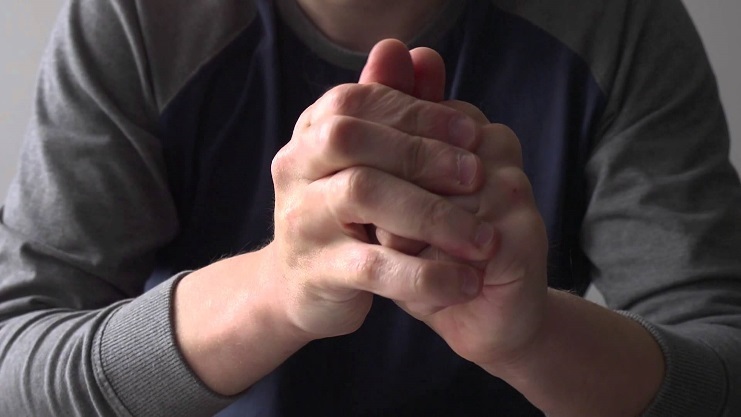 [Speaker Notes: Normal
Signs and symptoms:  Normal heart rate; keeps perceptual field; thinks clearly
Interventions:  Be professional. Communicate plan of care or any delays. Offer assistance. Provide good customer service with respect and in a timely manner.
Moderate
Signs and symptoms:  High normal heart rate; narrowing perceptual field; altered thinking
Interventions:  Redirect and indicate that the behavior is not acceptable
Severe
Signs and symptoms:  Heart rate near 100; difficulty processing information, tunnel vision; complex motor skills decrease; limited perceptual field
Interventions:   Set limits with simply stated directions since problems processing information are evident at this stage.
Panic
Signs and symptoms:   Heart rate over 100; unable to process information; irrational; gross motor skills (strength-based) are at high performance
Interventions:  Gain coworkers’ attention; call for assistance; avoid becoming isolated with the person; locate the exit and maintain proximity]
SCENS
Nursing Considerations
Vital sign frequency
Do not wake the patient to administer medication or complete assessment
Notify provider if the patient requires 2 or more ‘every hour’ doses
Contact the provider if CIWA score remains unchanged after being medicated
SCENS
When to Notify the Provider
Temperature above 101 F
Systolic blood pressure above 160 mmHg
Systolic blood pressure less than 90 mmHg
Heart rate greater than 120 
Heart rate less than 60 
Respiratory rate greater than 24 
Respiratory rate less than 10 
CIWA greater than 20 points
An increase of CIWA score of greater than 10 points
Altered mental status
Seizures
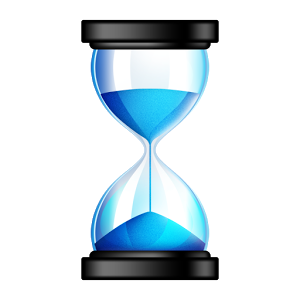 [Speaker Notes: Also notify the MD if:
The patient requires 2 or more ‘every hour’ doses of medication, contact MD after assessing prn effectiveness (prior to administering 3rd dose)
CIWA score remains unchanged or increases after diazepam/lorazepam dose]
SCENS
Facility-Specific
Policies and procedures
Protocols
Equipment
Resources
State licensure; scope of practice; certifications; job description
Accountability
Documentation
Disruptive Behavior Reporting System (DBRS)
[Speaker Notes: Discuss… 
…alcohol withdrawal policy
…required documentation
Policies and procedures
…who to call <provide contact information, phone number, extension, email, etc.>
Equipment
Anticipate any equipment needed to establish safety
Delegate to obtain equipment when possible
<provide contact information, phone number, extension, email, etc.>
Resources
Facility specific resources or interdisciplinary assistance available
State licensure; Scope of practice; Certifications; Job descriptions
Accountability
Documentation
Disruptive Behavior Reporting System (DBRS)]
SCENS
Priorities for AWS
Recognize escalating behavior
Get assistance
Safety
Prompt diagnosis
Anticipate the need for equipment/medications
Pharmacologic treatment
Management of sedation
Mitigation of complications
[Speaker Notes: Recognize escalating behavior
Get assistance
Safety
Prompt diagnosis
Anticipate the need for equipment/medications
Consider restraints only as a last resort
Pharmacologic treatment
Management of sedation
Mitigation of complications]
SCENS
Potential Issues
Complications
Equipment or supplies
Medication
Delays
Transfer to another facility
Need for restraints?
What if…?
SCENS
Summary
Discussed safety measures when managing care for the disruptive patient experiencing withdrawal
Reviewed assessment of the patient exhibiting signs and symptoms of alcohol withdrawal utilizing facility specific assessment tool
Discussed symptom based withdrawal protocol
Reviewed effective communication when caring for the disruptive patient experiencing withdrawal
SCENS
Question Mark
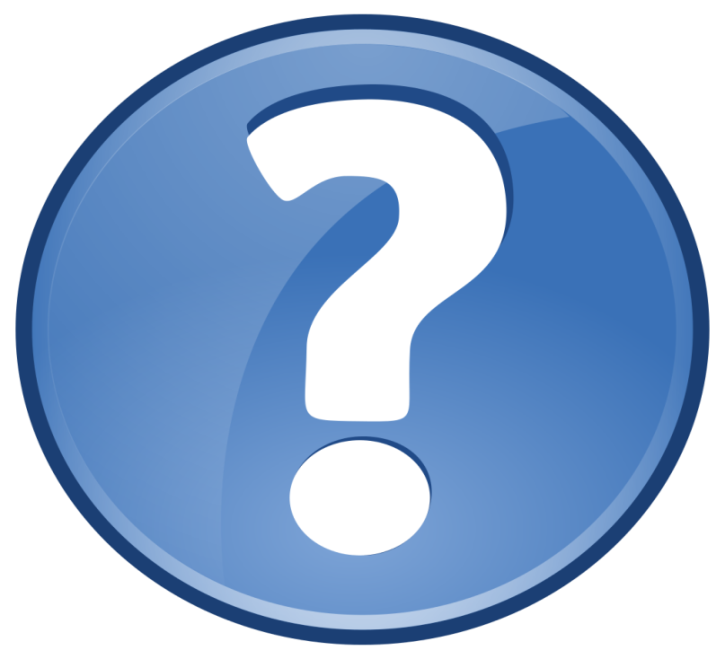 Disruptive Patient (3):  Withdrawal
SCENS
Rolando Jones  
49 year old male presents for an appointment for an unknown reason after traveling two hours.  He is accompanied by his significant other.
Past Medical History: 
Post Traumatic Stress Disorder (PTSD), type 2 diabetes, chronic obstructive pulmonary disease (COPD), arthritis, diabetic neuropathy, 30 year one pack per day smoking history,  and  he drinks “a few beers a day”
Past Surgical History:
Appendectomy
Bilateral lower extremity shrapnel removal
Medications:
Metformin 500 mg three times daily with meals
Lorazepam 2 mg every 8 hours
Albuterol/Ipratropium inhaler 2 puffs four times a day
Gabapentin 300 mg three times a day
Allergies:
Dairy products
[Speaker Notes: Provide ISBAR communication prior to scenario.]